Frederic T. Greenhalge Elementary
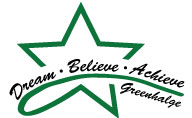 2020-2021 Budget
School Site Council
Principal & Parent Co-chair
6 Teachers – lower & upper grades, specialist, CSA, special education, ELL
7 parents
2 community members
Identified core values
High quality tier one instruction in all academic domains is our priority.
Some students will require differentiated learning supports.  These must be provided in a thoughtful, targeted way.
Students must feel safe and cared for in school in order to learn.
Families are a critical component of the educational process.
Extended learning opportunities help to enrich students’ overall educational experience.
Consistencies from previous budgets
Maintain 4 strands across grade levels
Maintain all special education staffing
Maintain specialist structure
Maintain Parent Liaison position to support parent involvement goals
Maintain CPT weekly professional development
Maintain office structure – Principal, AP, Clerk
Continue additions of technology – 1 chrome book cart
Goals that drive 2021 budget
Improve reading instruction & intervention

Improve services for ELL students

Improve Social-emotional learning curriculum

Increase Parent Involvement
Improve reading instruction & intervention
Action Items:
Continue guided reading professional development
Increase data usage at CPT with regard to reading progress
Invest in guided reading materials & classroom libraries
Provide training in reading intervention programs
Budget Impact:
Add Reading Specialist/Reading Teacher position for direct service to students
Maintain 4 tutors (Title One) focused on Reading instruction
Utilize 3 Mainstream paras for in-class reading intervention support
Purchase Grade 2 & Kindergarten F&P Guided Reading sets
Devote PD funds to training more staff on Project Read
Improve services for ELL students
Meet DESE standards for service delivery
Improve curriculum access and reading support services for ELL students

Budget Impact:
Add one ELL teacher
Eliminate ELL para
Maintain ELL tutor
Purchase 10 iPads to support ELL instruction
Improve social emotional learning curriculum
Action Items:
Implement a tier one SEL curriculum
Provide tier two SEL instruction
Refine and implement reset room model for more significant behaviors
Improve case management through reduced case load (PK-1; 2-4)
Budget Impact:
Add social worker
Maintain Reset Room Health Para (RBT) – district funds
Increase parent involvement
Action Items:
Increase PTO
Add more family events
Diversify communications - website, twitter, on-line newsletter, etc.
Budget Impact:
Maintain 18 hour parent liaison position
Look at purchasing S’more license for e-newsletters
New Positions
1 ELL Teacher
1 Reading Teacher/Reading Specialist
1 Social worker
Eliminated Positions
1 Maintstream para & 1 Reading tutor
1 ELL para
The loss of these positions is mitigated by the addition of the Reading teacher and ELL teacher
Math Resource Teacher & 2 Math tutors
Focus will be on differentiation and targeted support within the classroom
Lesson study and data analysis continues through CPTs
Coaching of new teachers by mentor teachers